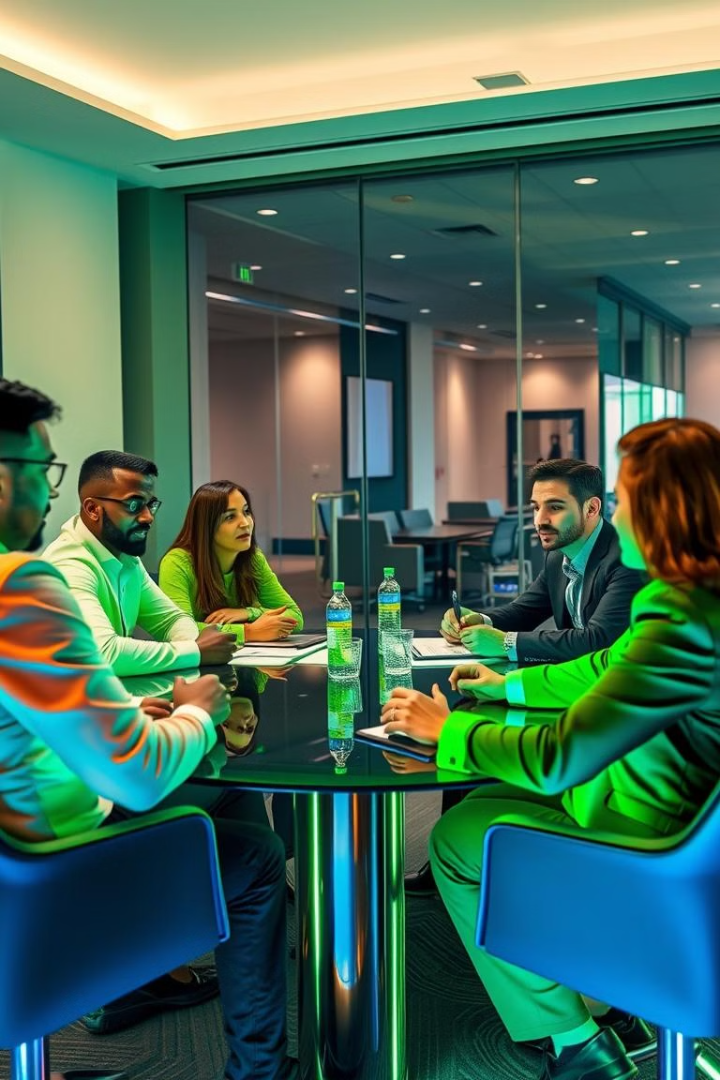 Who Can Buy Shares in a Private Limited Company?
Explore the ins and outs of share ownership in private limited companies. Learn about key restrictions and eligibility.
Understanding Private Limited Companies
Definition
Limited Liability
Typical Structure
A company owned by shareholders. Its shares are not publicly traded.
Shareholders' personal assets are protected from business debts.
Few shareholders, often founders, employees, and early investors.
For example, Startup XYZ might have 5 shareholders. These could include 2 founders and 1 angel investor.
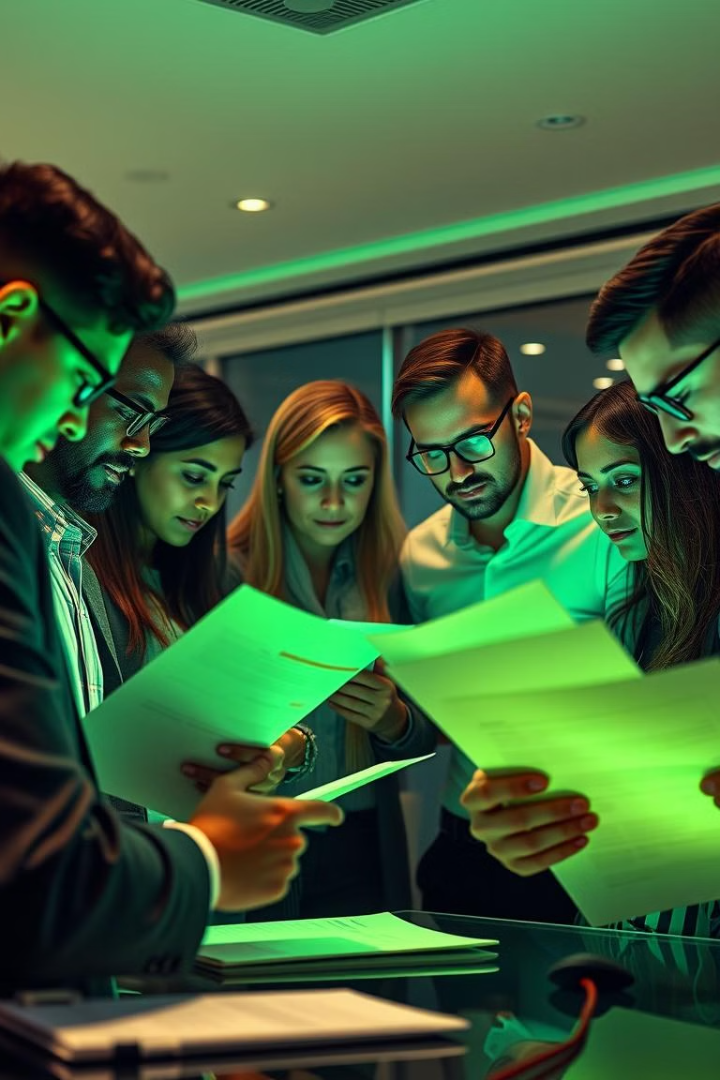 General Eligibility: Share Buyers
Individuals
Anyone over 18 years old. Must have the legal capacity to enter contracts.
Corporations
Other companies can invest. This opens avenues for strategic partnerships.
Trusts
Can hold shares on behalf of beneficiaries. Provides estate planning options.
Partnerships
Legal agreements between parties. Offer combined resources for investment.
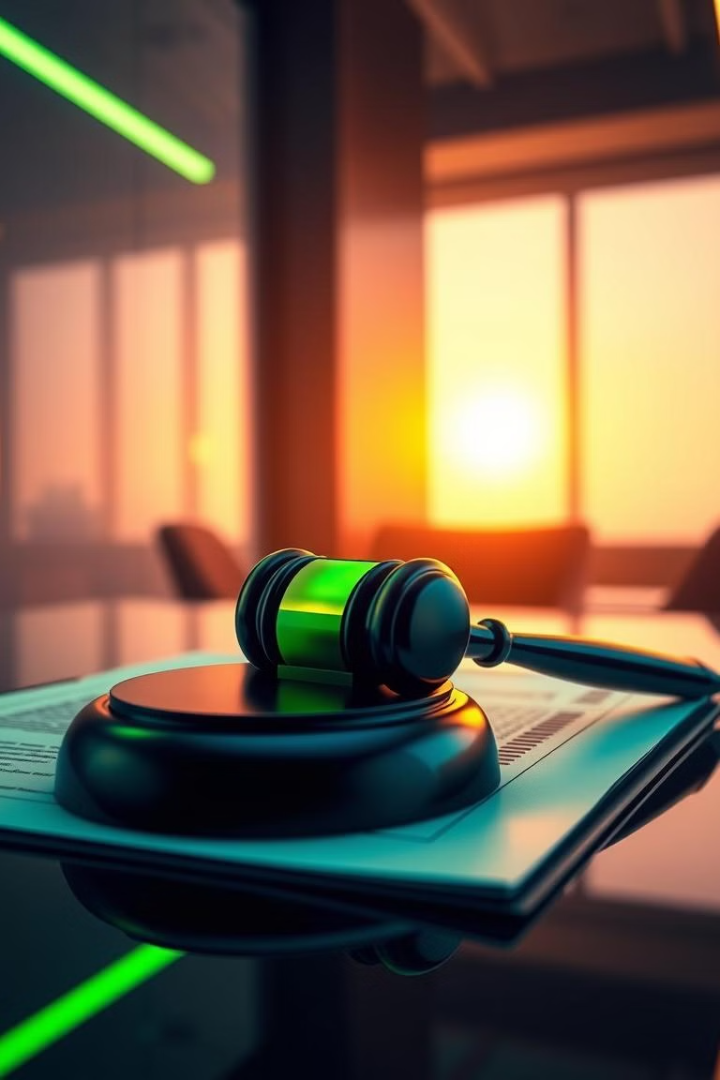 Restrictions and Limitations on Share Transfers
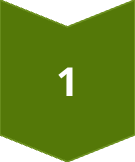 Articles of Association
Sets rules for share transfers. Includes right of first refusal.
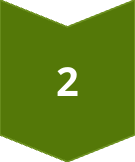 Shareholders' Rights
Pre-emptive rights to buy shares being sold. Protects ownership stake.
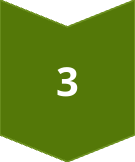 Board Approval
May be needed for new shareholders. Ensures strategic alignment.
For instance, existing shareholders might have 30 days. They must match any offer made by an outside investor.
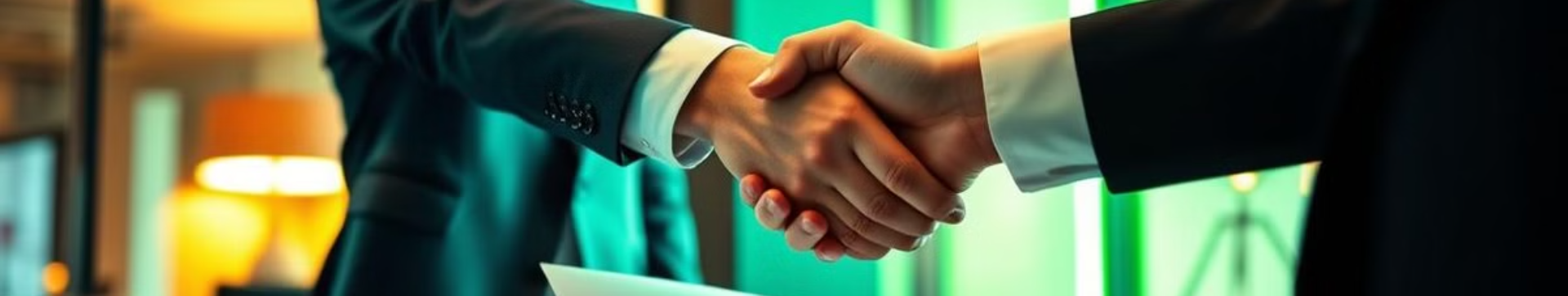 Legal and Regulatory Considerations
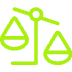 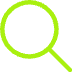 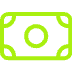 Securities Laws
Disclosure
AML Compliance
Compliance with federal and state rules, like SEC guidelines.
Provide necessary info to potential investors. Transparency is critical.
Ensure funds are legitimate. Prevents illicit activities.
Following Regulation D. Essential for private placements and investor protection.
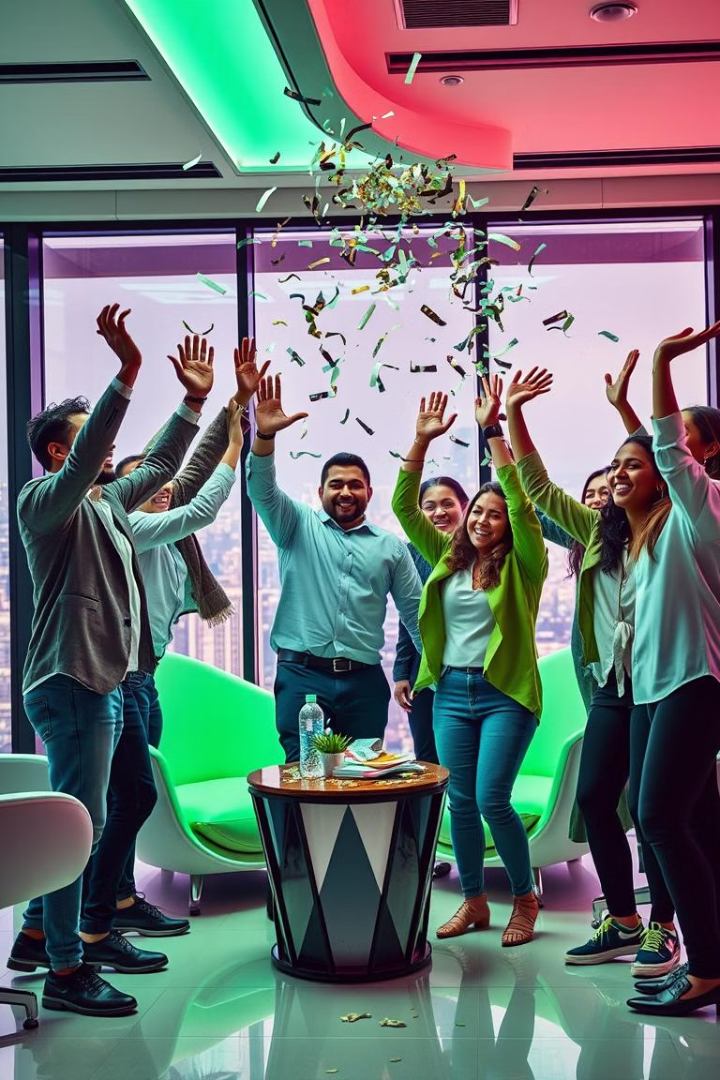 Employee Stock Options and Equity Grants
ESOPs
1
Attract and retain top talent. Incentivizes employee performance.
Vesting Schedules
2
Shares vest over time. Based on employment milestones and duration.
Tax Implications
3
Understand tax liabilities. For employees receiving equity grants.
Four-year vesting schedule with a one-year cliff for stock options. Common practice.